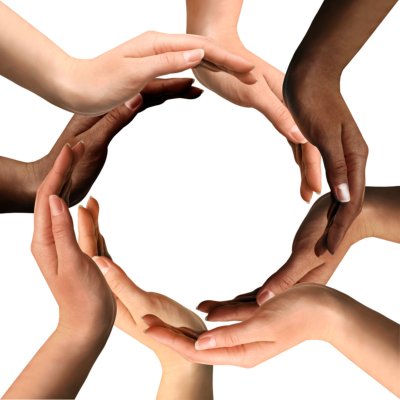 The
 POWER 
of 
Alliances
Table Talk #1
Sponsored by Peer Group 3
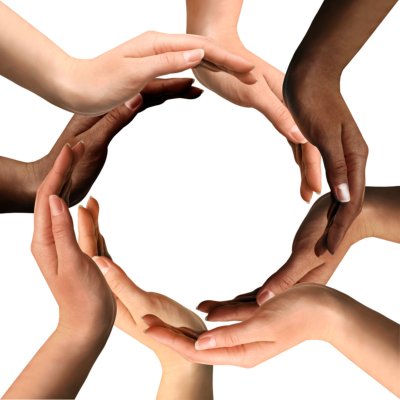 THE POWER of Alliances
Relationships that help you build momentum and move you closer to your professional (or personal) goals

Influence your outlook and attribute to what is happening around you (can be positive and negative)

They can be mentors, role models and catalysts as well as critics and challengers

Operate as equals

Trusted partners
Draw Your Map
Next, reflect on key relationships that influence you: 
people you interact with often,
who create significant impact on your life
on whom you rely for stability, support, and collaboration.

Start to write the names of these people:
the most influential ones near the center, close to your name, 
and then somewhat less impactful ones farther from the center.

Complete your map with 8-10 people
You may have both positive and negative influences
Loved ones are important as are key personal relationships
A
A
A
A
Nicole K.
9/22/2020
A
A
Most Influential
A
A
A
Less impactful
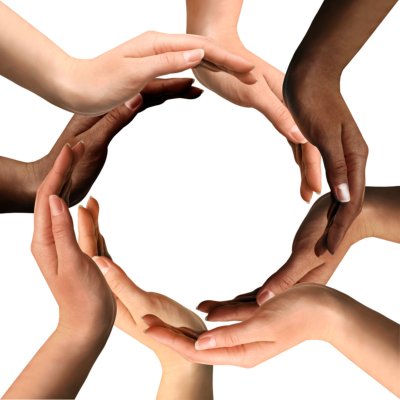 Exercise Reflection
Draw your map with intention – what do you want to gain from each alliance? Reflect on key relationships

Identify patterns – who are mentors, inspirational models, dependents, critics

Design your IDEAL map – it may be different than your current one

Refine – what / who are you missing? How do you build this into your model?

Convert to action!!
The POWER of Alliances
REFERENCES
Exercise by Ellen Petry Leanse,  Apple and Google alumna, Stanford instructor, author, and leadership expert. 
https://www.inc.com/ellen-petry-leanse/want-to-be-a-stronger-leader-use-this-map-to-improve-your-alliances-relationships.html

Ted Talk – Leadership Explained in 5 Minutes by Simon Sinek 
https://www.youtube.com/watch?v=UZTyvbmW92M
You must build relationships (alliances) before you need them